Medarbeidertilfredshet i kommunene
Hovedresultater fra en analyse av kommunenes medarbeiderundersøkelser i 2008
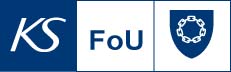 Hovedspørsmål
Hva betyr mest for medarbeidernes tilfredshet?
Er det forskjeller mellom kommuner og mellom tjenesteområder?
Hva gjør kommuner og virksomheter som scorer høyt på medarbeidertilfredshet?
Hvordan bruke slik innsikt til mer målrettet oppfølging etter medarbeiderundersøkelsene?
Hva bør kommuner og tjenester legge vekt på i forbedringsarbeidet?
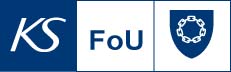 Datagrunnlaget
Medarbeider-undersøkelsene i 2008 
55 587 ansatte i 99 kommuner, ti sektorer
Work-shop i kommuner
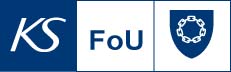 Ni dimensjoner i tilfredsheten
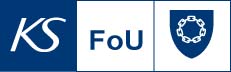 Tilfredshet alt i alt varierer
Men lite forskjell mellom kommunetyper
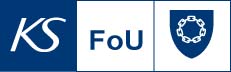 Sterkest effekt på tilfredshetenRegresjonsanalyse, signifikante koeffisienter, god forklaringskraft
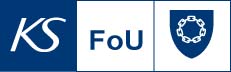 Hva forklarer tilfredsheten?
OmdømmetTror at eget arbeidssted har et godt omdømme blant innbyggerne, at brukerne er fornøyd med eget arbeidssted, vil anbefale andre å søke jobb
Trivsel og samarbeidDe ansatte trives sammen med kolleger og løser felles arbeidsoppgaver på en god måte
Nærmeste lederKlart uttrykker forventninger, gir tilstrekkelig tilbakemelding, har innsikt i jobben, er lydhør for synspunkter, tar etikk på arbeidsplassen alvorlig og gir tilstrekkelig informasjon
Utviklende arbeidsoppgaverLære noe nytt gjennom jobben, at arbeidsgiveren legger til rette for kompetanseutvikling og at den enkelte har nok utfordringer i jobben
LønnFornøyd med lønnen i forhold til jobben, og med måten individuell lønn blir fastsatt
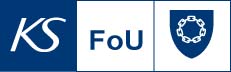 Konklusjoner
Eksterne forhold betyr mye: De ansatte identifiserer seg med kjerneoppgaven
Kommunene bør gripe fatt i interne forhold
Trivsel og samarbeid mellom kolleger
Nærmeste leder
Utviklende arbeidsoppgaver og kompetanse
Lønn har mindre effekt
Skape utviklingsprosesser gjennom medvirkning på arbeidsplassene, som en integrert del av løpende virksomhet, ikke som tilleggsoppgave
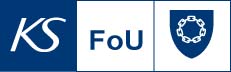 Omdømmet
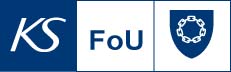 Trivsel og samarbeid
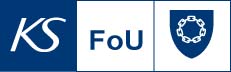 Nærmeste leder
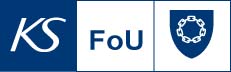 Utviklende arbeidsoppgaver
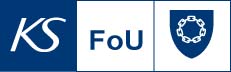 Lønn
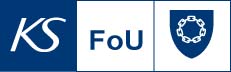